Escuela Normal de Educación Preescolar
Licenciatura en Educación Preescolar
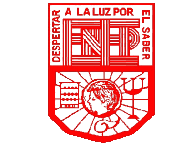 LÍNEA  DEL  TIEMPO
Curso: Estrategias para la exploración del mundo natural
Docente: Yixie Karelia Laguna Montañez

Alumna: Jimena Sarahi Gaytan Espinoza  N.L. 9
Segundo semestre    Sección A
Fecha de entrega: 20 / junio / 2021
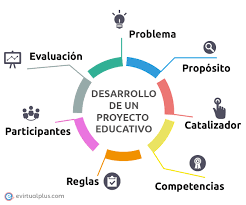 Rufus Stimson  (1868 – 1947)

Siendo director de una escuela secundaria agrícola de Massachusetts s desarrolló, a partir de 1908, un plan de proyectos con dos momentos diferenciados: el de la formación teórica escolar y el de su aplicación práctica en otro espacio. De este modo, los alumnos adquirían la formación teórica en la escuela y luego, en las granjas, realizaban proyectos reales para poner en práctica los conocimientos adquiridos.
Siglos XVI y XVII

Inicia el uso de proyectos en educación, en la formación de arquitectura en las academias de Roma y París
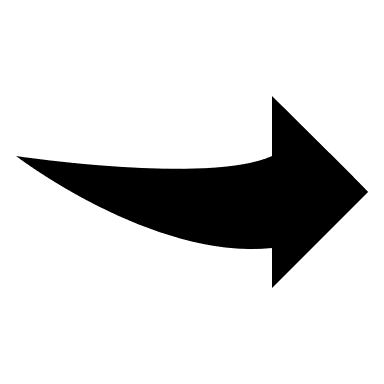 Fines del siglo XIX

Esta metodología llega a Estados Unidos y comienza a emplearse en el terreno de la ingeniería y educación manual.
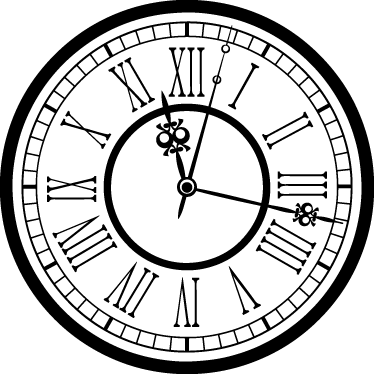 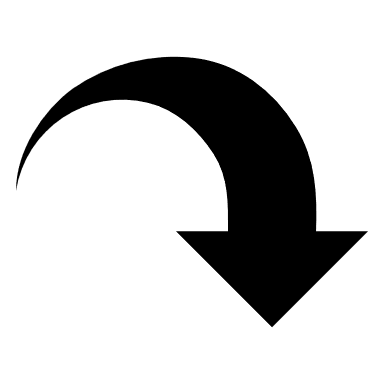 Siglo XX

A principios del siglo XX, Dewey formuló la Pedagogía por proyectos, tomando como modelo de enseñanza el camino que siguen los científicos para la producción de nuevos conocimientos, según el cual el conocimiento es el resultado de intentar dar respuesta a problemas y preguntas.
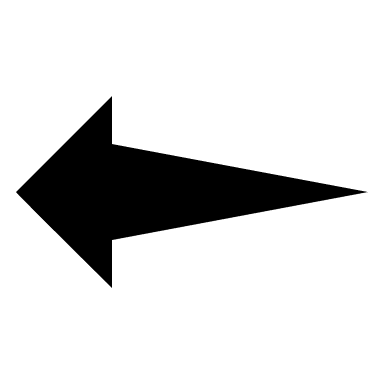 William Kilpatrick  (1946)

La propuesta metodológica del trabajo implica cinco fases o etapas: 
Consideraciones de alguna experiencia actual y real de los estudiantes. 
Identificación de algún problema –o dificultad– suscitado a partir de esa experiencia. 
 Inspección de datos disponibles, así como búsqueda de posibles soluciones viables. 
Formulación de alternativas de solución.  Puesta a prueba de las alternativas mediante la acción.
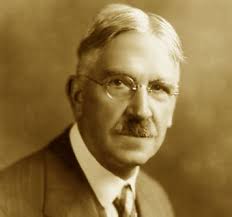 John Dewey  (1967)

Enfatiza la importancia del método de proyectos ya que “los alumnos aprenden lo que practican”, indicando que un proyecto no es una sucesión de actos inconexos, sino una actividad coherentemente ordenada, en la cual un paso prepara la necesidad del siguiente y en la que cada uno de ellos se añade a lo que ya se ha hecho y lo trasciende.
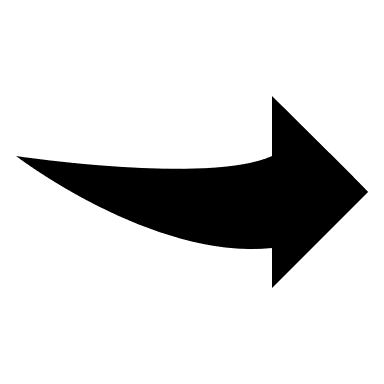 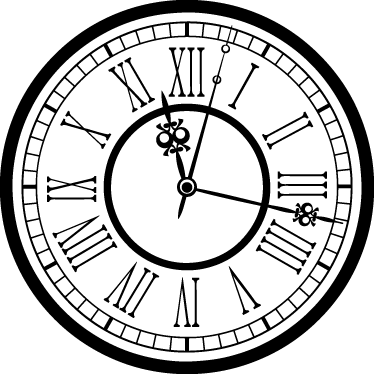 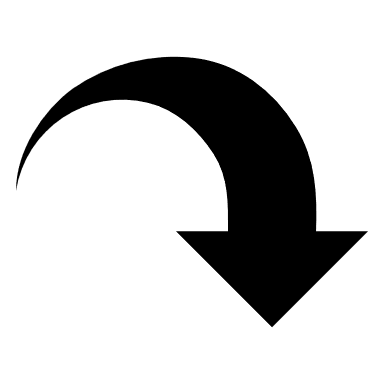 Cecilia Bixio  (1996)

En relación con los proyectos en el aula, menciona que seleccionan objetivos, contenidos, prevén recursos técnicos y, generalmente, apuntan a ampliar o complementar algún objetivo institucional o de la planificación de la docente, prestando un apoyo en un momento dado, y a su vez tienen la virtud de poder modificarse rápida y ágilmente.
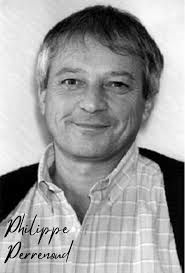 Philippe Perrenoud  (2000)

Es un emprendimiento colectivo dirigido por el grupo clase (el profesor/a construye el interés, pero no decide). 
Se orienta hacia una producción concreta (en sentido amplio, texto, diario, espectáculo, exposición, maqueta, mapa, experiencia científica, danza, canción, creación artística, fiesta, encuesta, salida, concurso, juego, etc.). 
Genera un conjunto de tareas en las cuales todos los/las estudiantes pueden implicarse y jugar un rol activo, que puede variar en función de sus medios e intereses. 
Promueve aprendizajes de saberes y de un saber hacer (decidir, planificar, coordinar, etc.). 
Favorece aprendizajes identificables (al menos posteriormente) que figuran en el pro.
Haddad y Draxler  (2002)

“Los sistemas educativos convencionales ofrecen escasa flexibilidad. […] En el caso de estudiantes provenientes de familias de bajos ingresos, la flexibilidad de las escuelas es aún menor; las escuelas más acomodadas atraen a los mejores docentes, relegando a los menos preparados a las escuelas de zonas pobres y remotas. […] En consecuencia, estos sistemas perpetúan las inequidad social, pierden a excelentes estudiantes víctimas del aburrimiento y aumentan el costo de la educación a través de las altas tasas de abandono y repetición”.
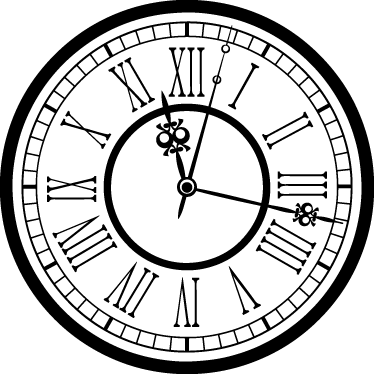 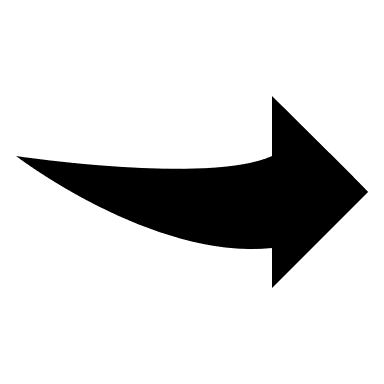 Torres Santomé  (2005)

Considera necesario que puedan existir posibilidades reales de poner en cuestión los conocimientos culturales que al escuela valora y exige
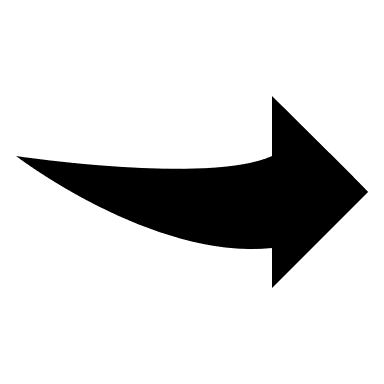 Macedo, Katzkowicz y Quintanilla  (2006)


Mejorar los aprendizajes de las y los alumnos es una necesidad que no podemos dejar pasar si consideramos que lo ideal es que todos tengan acceso a esta área del conocimiento.
Esto con el objetivo de mejorar su calidad de vida y su acción como ciudadanos.
Estela Cols  (2008)

El trabajo por proyectos, mas allá de su sentido didáctico, tiene un valor agregado y es el de la comunidad que se genera y se forja a partir de este tipo de trabajo.
Propone al igual que Perrenoud, algunos “rasgos significativos“ del trabajo por proyectos:
El proyecto constituye tanto un móvil como un método de trabajo. 
Integra un conjunto de actividades organizadas, no inconexas; tanto en un sentido vertical –es decir, en relación con el tiempo, con el desarrollo del proyecto– como horizontal –relativo a la organización de las actividades que los distintos actores van realizando de modo simultáneo–. 
Fomenta una gran participación del alumno/a y el control de algunos aspectos del proceso. 
Es una empresa colectiva que colabora en la construcción de una cultura del trabajo en equipo. Da la posibilidad de diversificar tanto la tarea como los modos de participación de los estudiantes. 
Se pone el énfasis en la integración de aprendizajes. 
Existe una preocupación por la relevancia y significación social, cultural o personal de los proyectos. 
Se produce la movilidad de una diversidad de saberes durante el proyecto: saberes ligados a la gestión del proyecto, saberes disciplinares, aprendizajes de orden social, entre otros.
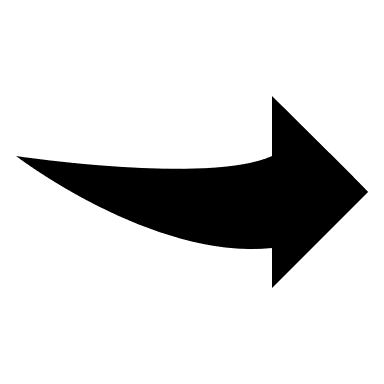 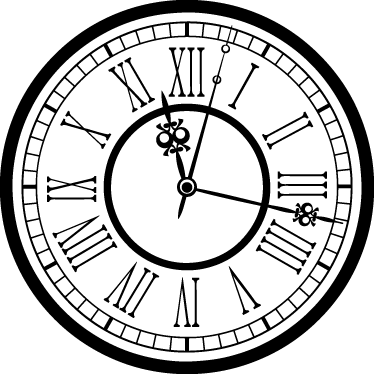 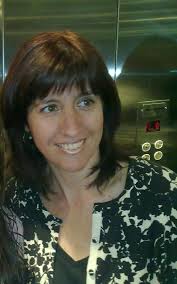 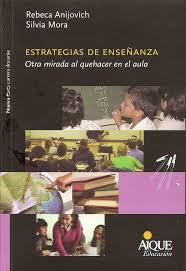 Meinardi  (2010)

La perspectiva del trabajo por proyectos responde a una concepción de sujeto social, del cual se espera una intervención fundamentada en la toma de decisiones. Por lo tanto, se espera que esta educación a través de las ciencias, contribuya a la formación de una ciudadanía participativa, es decir, colabore con una educación científica para la acción
Anijovich y Mora  (2010)

Describen algunos pasos que pueden contribuir a diseñar un proyecto: 
1. Identificar un contenido que posibilite definir problemas significativos y relevantes, tanto desde la perspectiva disciplinar, tanto por su importancia para la comunidad, como por ser problemas interesantes para los alumnos; 
2. formular los objetivos de aprendizaje para ese proyecto; 
3. especificar los modos de comunicar el proyecto: tanto de los estadios de avance como del trabajo final; 
4. determinar la variedad de recursos disponibles; 
5. planificar diversas rutas de abordajes posibles, y la secuencia de actividades y presentaciones para cada una de las instancias de clase; 
6. definir un cronograma; 
7. diseñar los tipos y momentos de evaluación del proyecto; 
8. especificar el o los formatos y los momentos que se propondrán para documentar el proyecto.
Unesco  (2011)

Se considera que se debe ampliar el acceso a las oportunidades de aprendizaje de las poblaciones más desfavorecidas y disminuir la deserción, mejorando los logros de aprendizaje, para lo cual se vuelve necesario impulsar los sistemas educativos
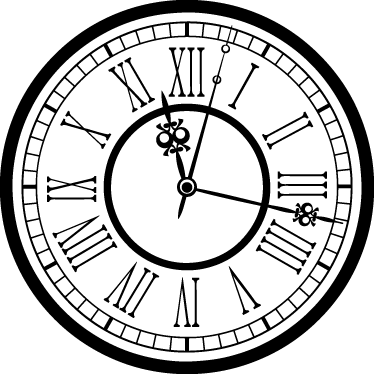 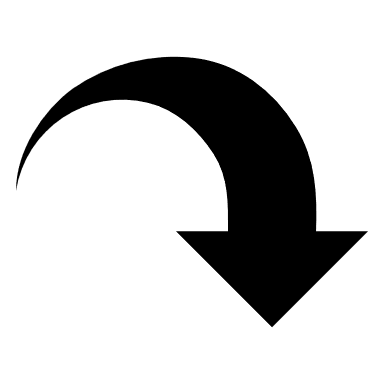 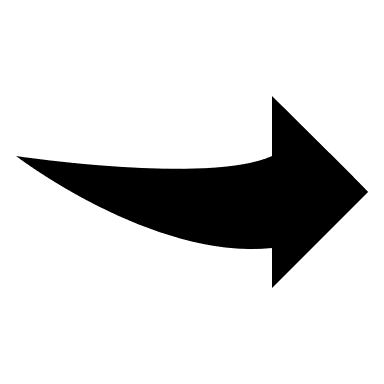